CHÀO CẢ LỚP! 
CHÀO MỪNG CÁC EM TỚI BUỔI HỌC NÀY!
KHỞI ĐỘNG
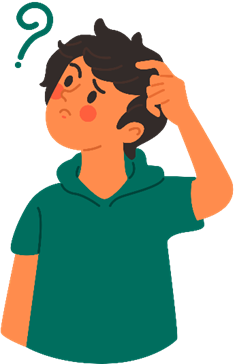 Em hãy trả lời câu hỏi sau:
Ở chương trình THCS em đã từng học về văn bản thuyết minh. Theo em, khi nào cần viết bài văn thuyết minh?
Bài 4: Văn bản thông tin
Viết
VIẾT BÀI THUYẾT MINH TỔNG HỢP
NỘI DUNG BÀI HỌC
I. Định hướng
II. Thực hành
Đặc điểm của văn bản thuyết minh tổng hợp
 Cách viết văn bản thuyết minh tổng hợp
Chuẩn bị
 Tìm ý và lập dàn ý
 Viết
 Kiểm tra và chỉnh sửa
I. ĐỊNH HƯỚNG
1. Đặc điểm của văn bản thuyết minh tổng hợp
HOẠT ĐỘNG THEO CẶP ĐÔI
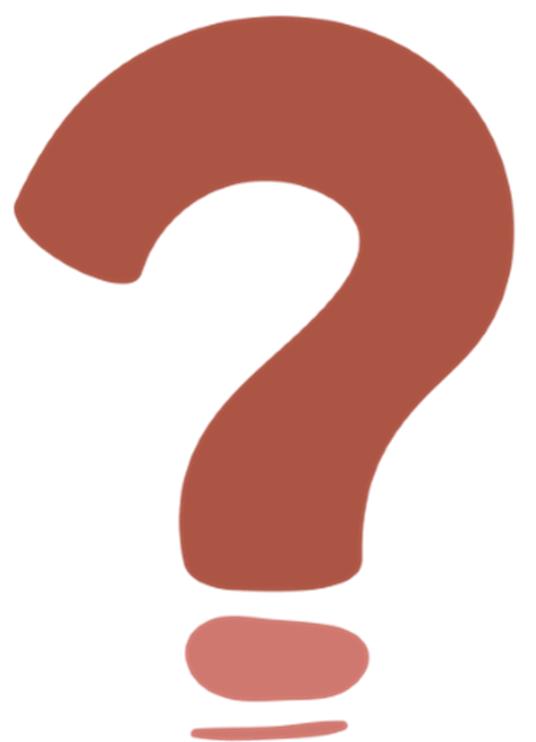 Em hãy trả lời câu hỏi sau:
Từ các văn bản đọc hiểu trong SGK để nêu lên các đặc điểm của văn bản thuyết minh tổng hợp
Từ đó rút ra cách hiểu về văn bản thuyết minh
1. Đặc điểm của văn bản thuyết minh tổng hợp
a. Xét ngữ liệu: Phải coi luật pháp như khí trời để thở
Đề tài
Con người phải coi pháp luật như khí trời để thở nếu muốn xã hội văn minh
Văn bản có 5 phần
Phần 2: 
Câu chuyện an toàn lao động
Phần 3: 
Câu truyện tai nạn giao thông
Phần 1: 
Mở đầu – Sa pô
Phần 4: 
Những trò đùa tai hại
Phần 5: 
Phải coi pháp luật quan trọng như khí trời để thở
Sự kết hợp của các yếu tố
b. Đặc điểm của văn bản thuyết minh tổng hợp
Văn bản thuyết minh tổng hợp
Là một loại văn bản mô tả và giải thích một chủ đề hoặc vấn đề cụ thể một cách chi tiết và đầy đủ
Mục đích
Cung cấp một cái nhìn tổng quan và đầy đủ về một chủ đề, bao gồm những thông tin, dữ liệu, và ý kiến từ nhiều nguồn khác nhau
Đề tài
Viết về nhiều đề tài khác nhau, phụ thuộc vào lĩnh vực và mục đích cụ thể của việc thuyết minh
Nghiên cứu khoa học
Kiến thức chuyên môn
Xu hướng và thống kê
Lịch sử sự kiện
Phân tích và đánh giá
Nguyên tắc và hướng dẫn
Có sự kết hợp giữa các yếu tố
Biểu cảm
Thuyết minh
Tự sự
Nghị luận
Miêu tả
2. Cách viết văn bản thuyết minh tổng hợp
a. Xác định đề tài
Đặt câu hỏi để xác định mục tiêu và mục đích của văn bản
Thu thập thông tin liên quan đến chủ đề
Xác định phạm vi, khía cạnh của vấn đề
Xác định đối đối tượng công chúng muốn truyền đạt thông tin
b. Cách thức triển khai và trình bày nội dung
Trình bày các gợi ý và giải pháp một cách rõ ràng và thuyết phục
Cung cấp thông tin cơ bản về chủ đề
Kiểm tra và đánh giá lại văn bản để đảm bảo tính logic, sự thuyết phục và rõ ràng
Giới thiệu, đặt vấn đề giới thiệu chủ đề
Trình bày quan điểm của bản thân về chủ đề
Phân tích các thông tin và dữ liệu đưa ra
c. Cách kết hợp các yếu tố
Sắp xếp theo cấu trúc logic
Sử dụng các từ nối:  đầu tiên, thứ hai, cuối cùng, tương tự, tuy nhiên... để kết nối các ý và câu với nhau
Sử dụng tiêu đề để giới thiệu nội dung từng đoạn
Sử dụng đoạn văn, mỗi đoạn trình bày một ý chính
Sử dụng hình ảnh và biểu đồ
Sử dụng ví dụ và trích dẫn
d. Tìm hiểu nội dung các yêu cầu thực hành viết qua 4 bước
B1: Chuẩn bị
B2: Tìm ý và lập dàn ý
B3: Viết
B4: Kiểm tra và chỉnh sửa
II. THỰC HÀNH
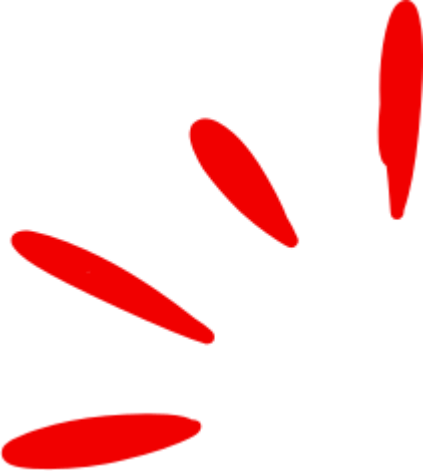 Đề bài
Em hãy viết bài thuyết minh giới thiệu phẩm chất tiêu biểu của người Việt Nam
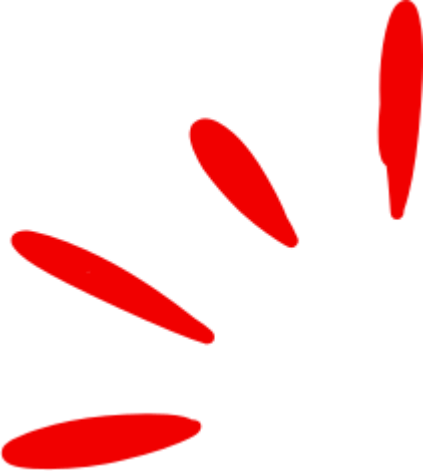 1. Chuẩn bị
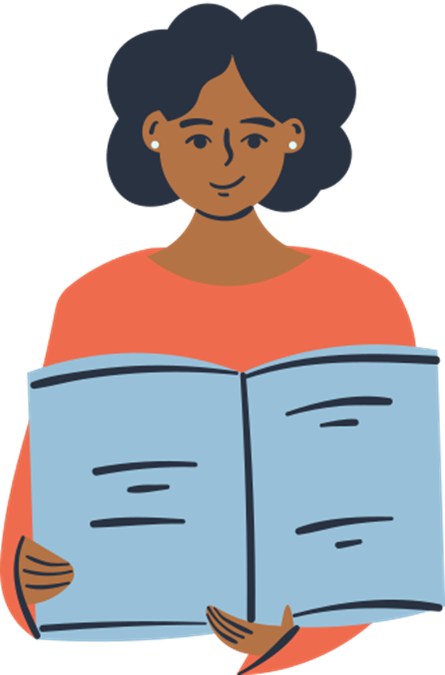 Em hãy trả lời câu hỏi sau:
Hãy trình bày phần chuẩn bị ở nhà theo nội dung ý a. Chuẩn bị (SGK tr.119)
1. Chuẩn bị
Tìm hiểu đề văn để biết các thông tin chính trước khi viết.
Xem lại phần Kiến thức ngữ văn và phần Đọc hiểu các văn bản thông tin tổng hợp trong Bài 4
Đọc kĩ các nội dung nêu ở mục 1. Định hướng
Tìm các tư liệu liên quan đến đề tài đã xác định
Trọng tâm: giới thiệu phẩm chất tiêu biểu của người Việt Nam
Kiểu văn bản: thuyết minh tổng hợp
Phạm vi dẫn chứng: thực tế, lịch sử, thơ văn liên quan
2. Tìm ý và lập dàn ý
HOẠT ĐỘNG NHÓM
Em hãy trả lời các câu hỏi sau:
Người Việt Nam có những phẩm chất tiêu biểu nào?
Phẩm chất truyền thống và những phẩm chất mới là gì?
Những biểu hiện cụ thể về phẩm chất của con người Việt Nam?
Nguồn gốc, vai trò, ý nghĩa của phẩm chất người Việt trong cuộc sống và lịch sử dân tộc?
Em có những phẩm chất gì của người Việt Nam?
a. Tìm ý
Người Việt Nam có nhiều phẩm chất tiêu biểu được đánh giá cao và đặc biệt như:
Tôn trọng và hiếu thảo
Sự hiếu học và trí tuệ
Kiên nhẫn và kiên định
Tinh thần tự lập và sáng tạo
Sự hòa nhã và lòng nhân ái
Đoàn kết và đồng tâm
Phẩm chất truyền thống và những phẩm chất mới:
Những biểu hiện cụ thể về phẩm chất của con người Việt Nam, phản ánh tinh thần và tính cách đặc trưng trong văn hóa và truyền thống của dân tộc
Ví dụ:
Người Việt tôn trọng và biết ơn đối với người lớn tuổi
Tinh thần đoàn kết và đồng lòng với gia đình, bạn bè và cộng đồng
Tôn trọng và hiếu thảo
Đoàn kết và đồng tâm
Quý trọng gia đình, chăm sóc đặc biệt cho cha mẹ khi về già
Sẵn lòng giúp đỡ nhau trong những lúc khó khăn
Ví dụ:
Tình người và lòng nhân ái là phẩm chất đẹp trong văn hóa Việt Nam
Người Việt có ý thức cao về bảo tồn và phát huy truyền thống, văn hóa dân tộc
Ý thức về truyền thống và văn hóa
Tình cảm và lòng nhân ái
Sẵn lòng giúp đỡ những người gặp khó khăn và hoàn cảnh khó khăn
Tự hào về lịch sử và văn hoá của đất nước và tôn kính các giá trị truyền thống
Những phẩm chất này bắt nguồn từ văn hóa và truyền thống dân tộc, đã thấm sâu trong cuộc sống hàng ngày và lịch sử dân tộc Việt Nam.
Đã tạo nên sự đoàn kết trong gia đình và cộng đồng.
Giúp vượt qua khó khăn và bảo vệ đất nước.
Duy trì mối quan hệ tốt đẹp với các quốc gia và dân tộc khác.
Những phẩm chất này là bản sắc và đặc trưng của người Việt trong quá trình phát triển quốc gia
b. Lập dàn ý
Mở bài
Nêu khái quát vấn đề: giới thiệu một số phẩm chất cao đẹp của con người Việt Nam.
Nêu một số phẩm chất tiêu biểu của con người Việt Nam: giàu lòng nhân ái; dũng cảm, bất khuất; cần cù, sáng tạo; lạc quan, yêu đời...
Phân tích các phẩm chất ấy qua các ví dụ cụ thể (con người, sự việc, suy nghĩ, hành động...) trong chiến đấu, lao động, học tập và nghiên cứu khoa học...
Thân bài
Phân tích và lí giải nguồn gốc của các phẩm chất cao đẹp, chỉ ra sự kế thừa và phát triển về phẩm chất của người Việt ngày nay.
Phát biểu những suy nghĩ của em về phẩm chất của người Việt Nam.
Thân bài
Nêu khái quát về vai trò, ý nghĩa các phẩm chất của con người Việt Nam trong cuộc sống ngày nay và trong lịch sử dựng nước, giữ nước của dân tộc.
Kết bài
3. Viết
Các em hãy chọn một phần trong dàn ý trên để viết thành bài!
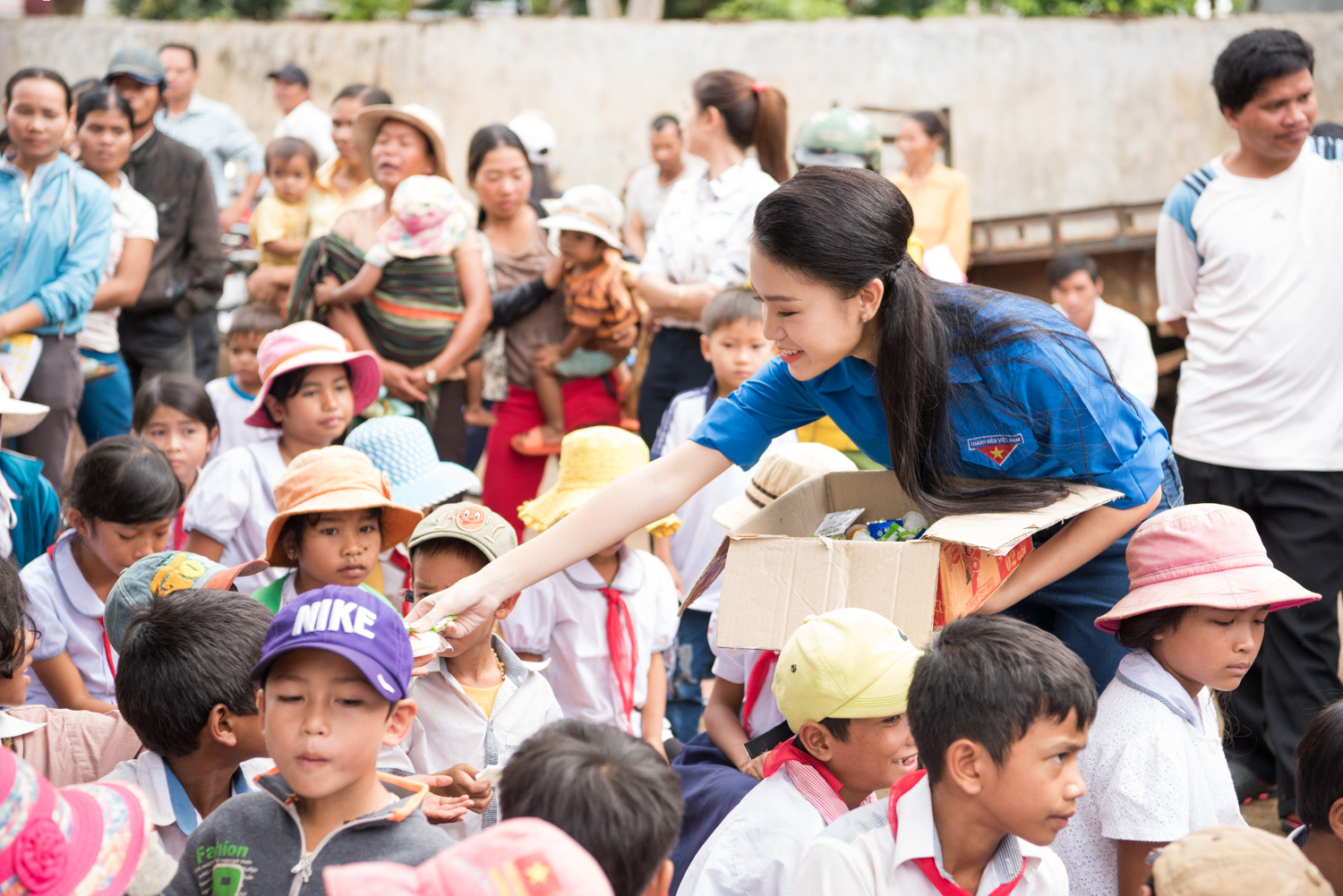 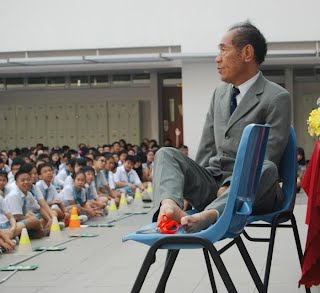 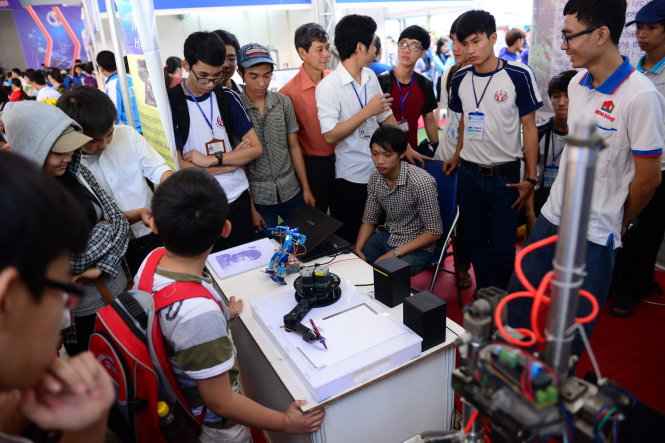 Lòng nhân ái
Tinh thần vượt khó
Sự sáng tạo
4. Kiểm tra và chỉnh sửa
LUYỆN TẬP
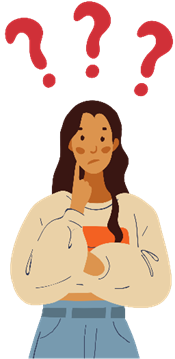 Hãy viết đoạn văn bằng một trong ba kiểu diễn dịch, quy nạp, phối hợp với ý khái quát:
Con người Việt Nam là những người giàu lòng nhân ái
VẬN DỤNG
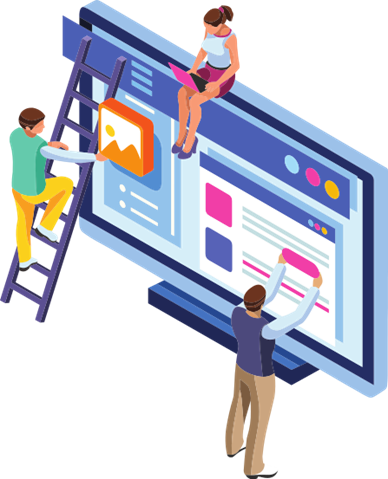 Hãy viết bài văn thuyết minh về:
Tác động tích cực của công nghệ tới cuộc sống
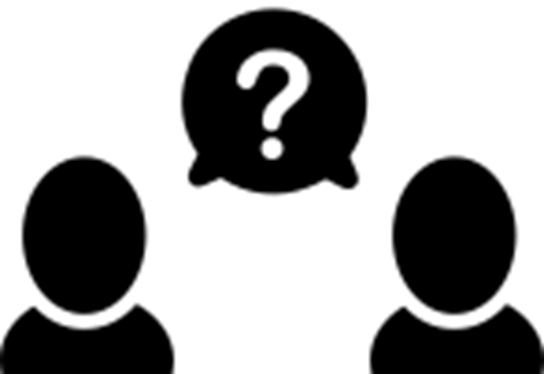 Dàn bài gợi ý
Khái quát sự phát triển và tầm quan trọng của công nghệ trong thời đại hiện đại
Mở bài
Tác động trong lĩnh vực giao tiếp và kết nối
Tác động trong lĩnh vực giáo dục và học tập
Thân bài
Những thách thức và biện pháp đối mặt
Khẳng định lại tác động của công nghệ đối với đời sống
Kết bài
HƯỚNG DẪN VỀ NHÀ
Ôn tập Viết
Viết bài thuyết minh tổng hợp
Soạn Nói và nghe
Nghe bài thuyết minh tổng hợp
BÀI HỌC KẾT THÚC, CẢM ƠN CÁC EM ĐÃ LẮNG NGHE!